Additional explanations of Solar time and Sidereal time
* This presentation can be found at 2199k.cn
2021.9.22
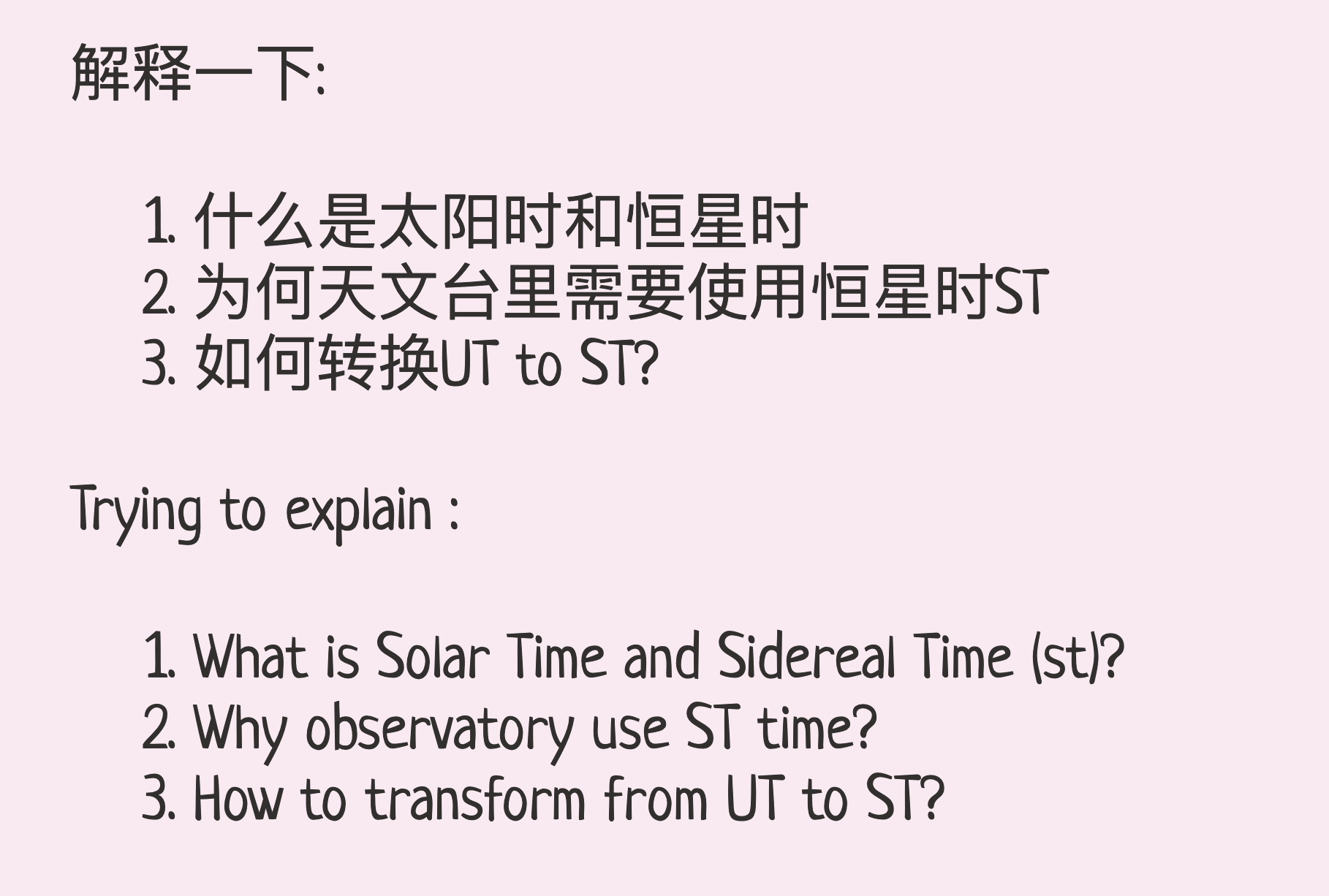 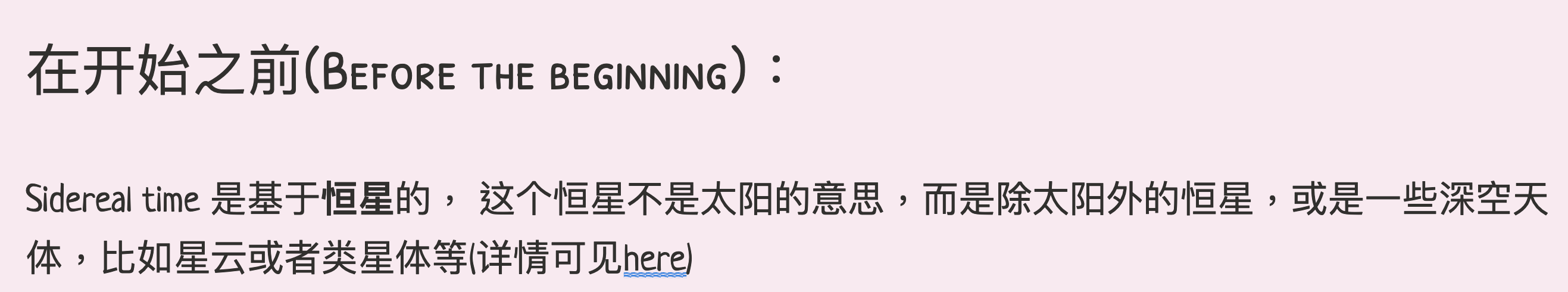 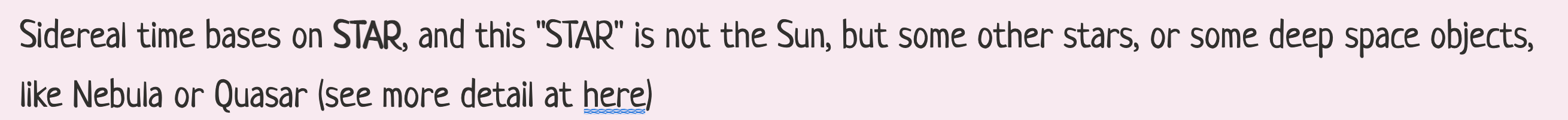 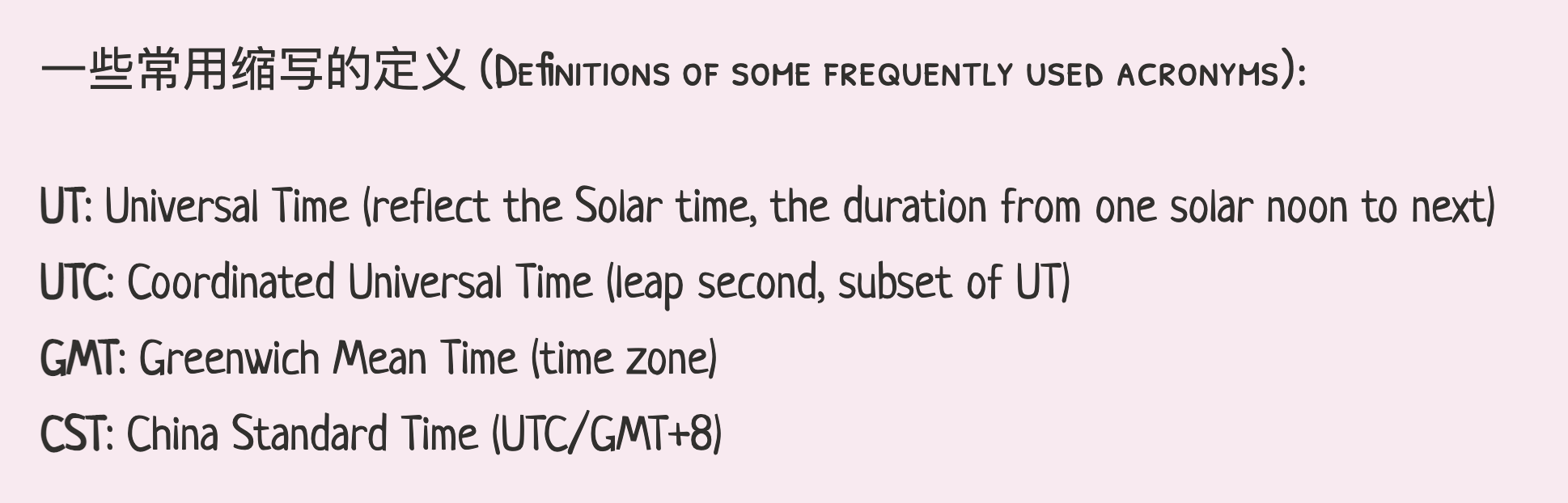 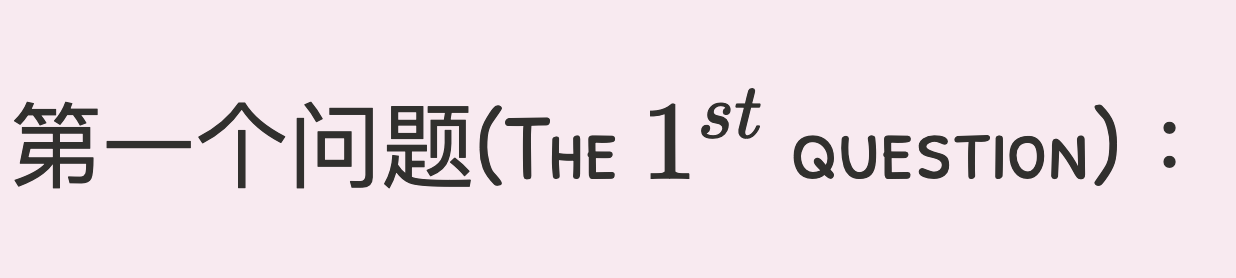 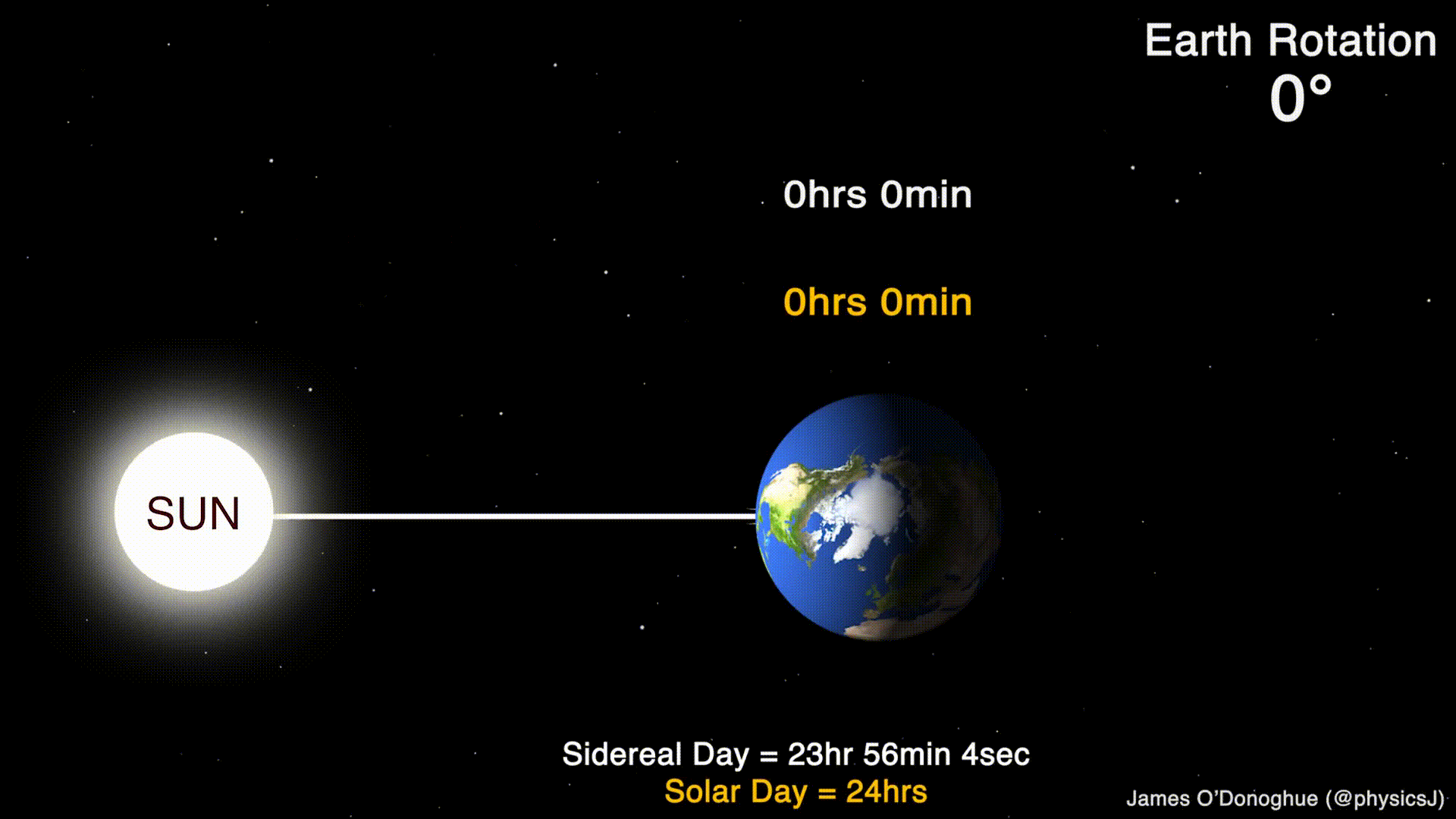 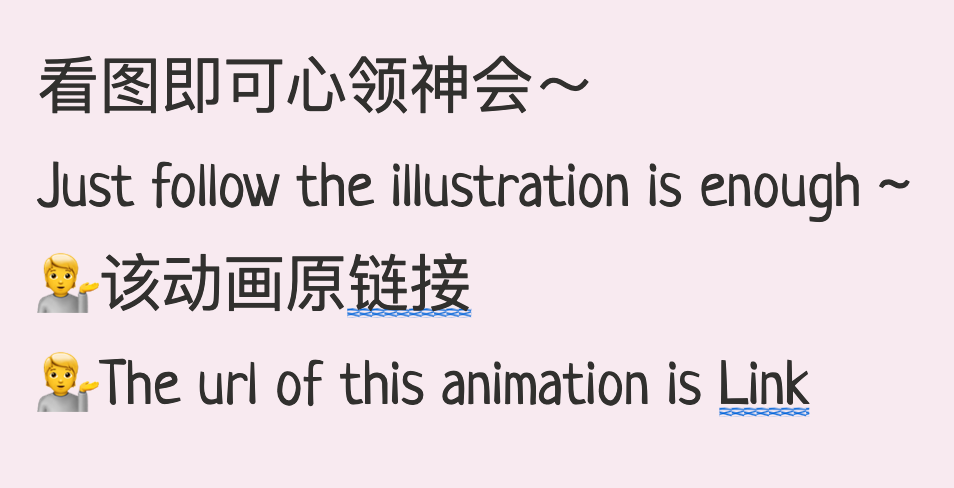 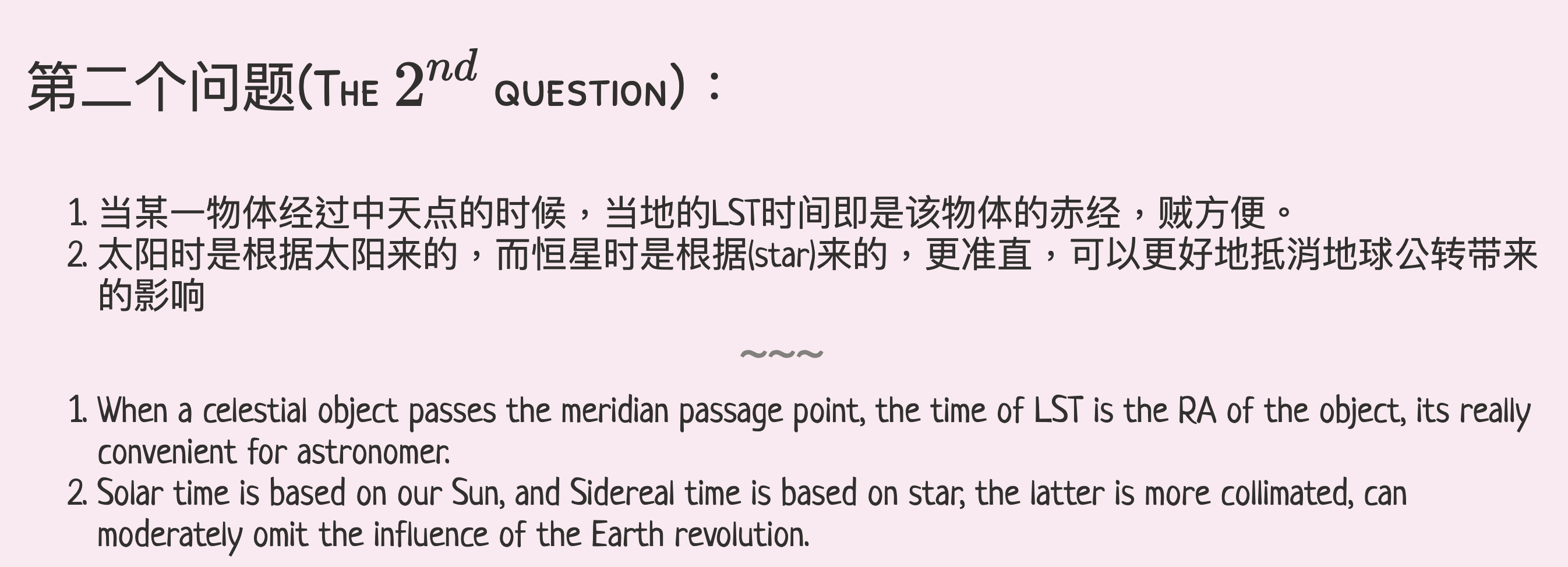 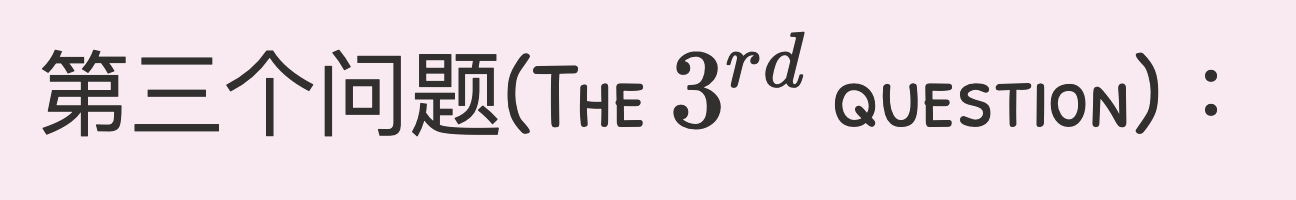 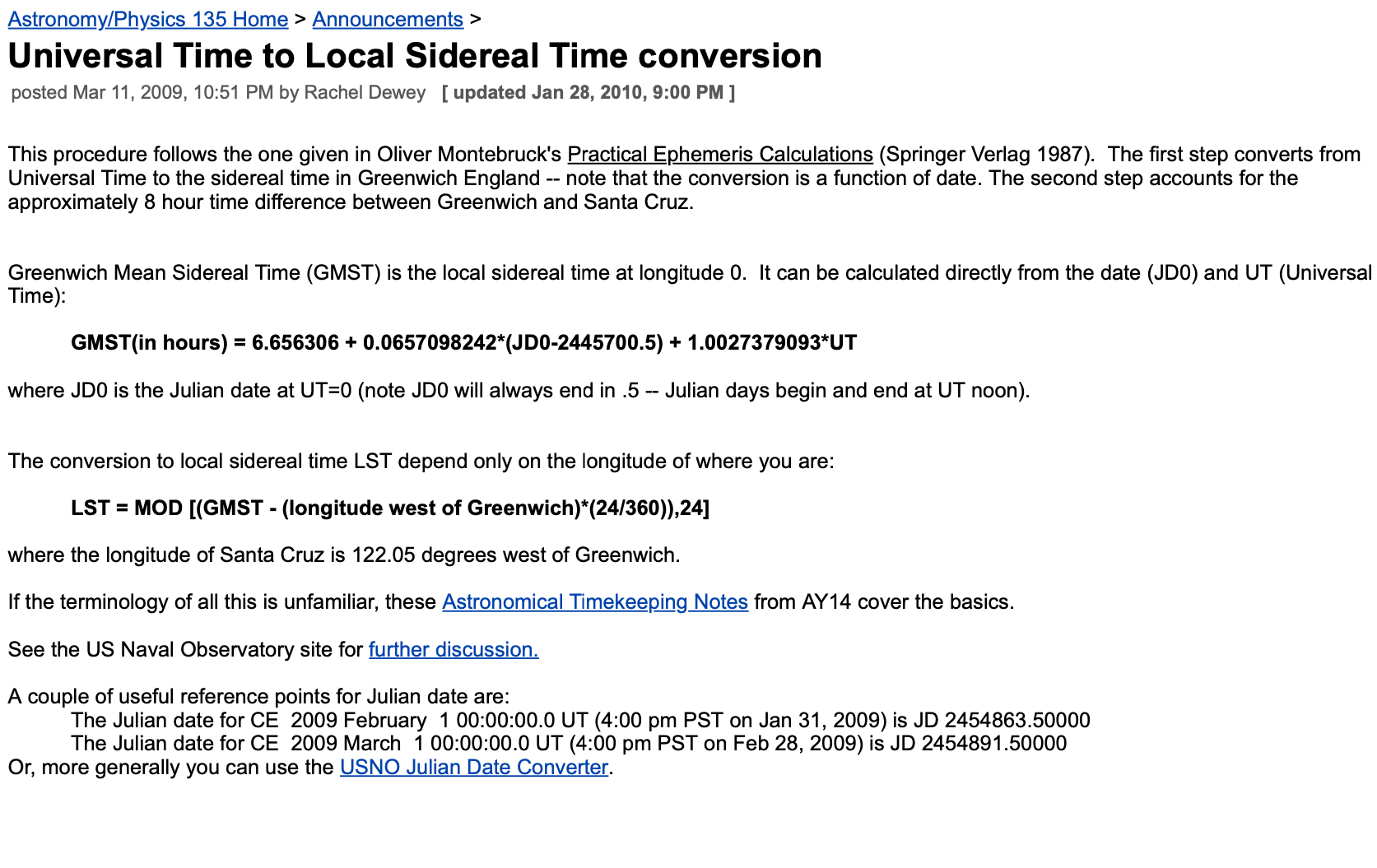